Palvelupolku
Tavoitteena: Asiakasnäkökulman huomioiminen ja asiakasymmärryksen lisääminen
User journey mapping: Käyttäjän näkökulma sähköisten palveluiden palvelupolusta yleisellä tasolla (ei ole huomioitu erilaisten sähköisten palveluiden erityispiirteitä)
Ennen käyttöä
Valmistelut:
Tarve laitteelle
Laitteen hankinta / oikean laitteen valinta
Laitteen käyttökuntoon saattaminen
Laitteen käytön aloittaminen
Terveysongelman herääminen, johon lähdetään hakemaan apua
Tietoisuus Soiten sähköisistä palveluista (tiedotteet yms.)
Päätöksen tekeminen sähköisten asiointikanavien käytöstä
Soiten www-sivuille hakeutuminen ja sieltä sähköisten palveluiden etsiminen
Tarkoituksenmukaisen sähköisen palvelun valitseminen
Sisäänkirjautuminen sähköiseen palveluun
Käytön jälkeen
Uloskirjautuminen sähköisestä palvelusta
Vahvistuksen odottaminen (esim. tietokoneen ruudulle tai kännykkään tulee ilmoitus)
Laitteen käytön lopettaminen
Palautteen (mm. jatkohoito-ohjeiden) odottaminen
Käytön aikana 
Valitun sähköisen palvelun käyttö palvelun ohjeistuksen ja vaiheistuksen mukaisesti
Käytön aikana tapahtuva toiminta vaihtelee paljon palvelusta riippuen!
2
User journey mapping: Käyttäjän ajatuksia, kokemuksia, tunteita ja toiveita (aineisto kerätty haastattelemalla ja havainnoimalla työpajojen yhteydessä)
Ennen käyttöä
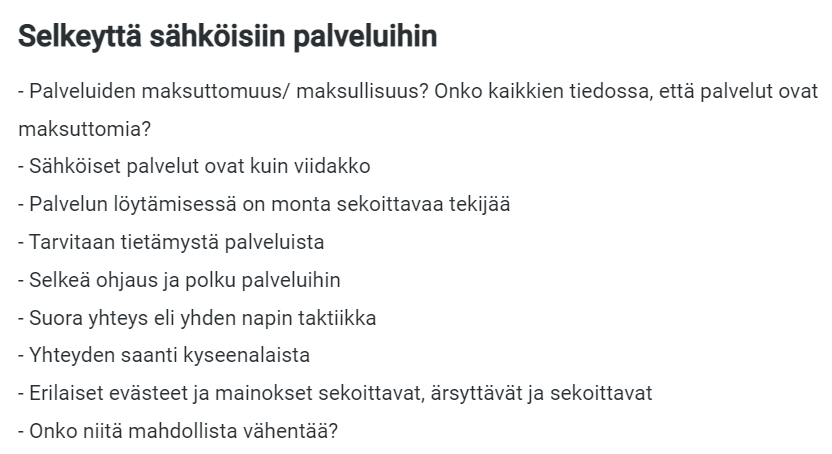 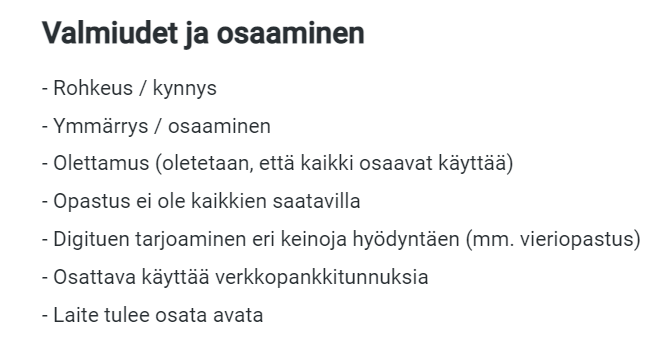 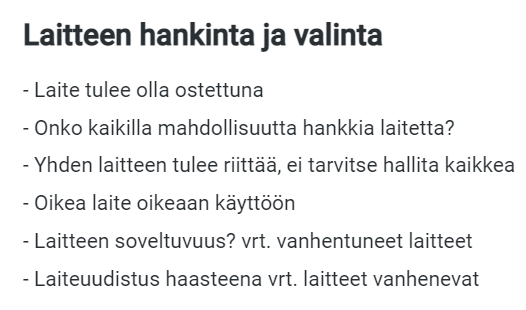 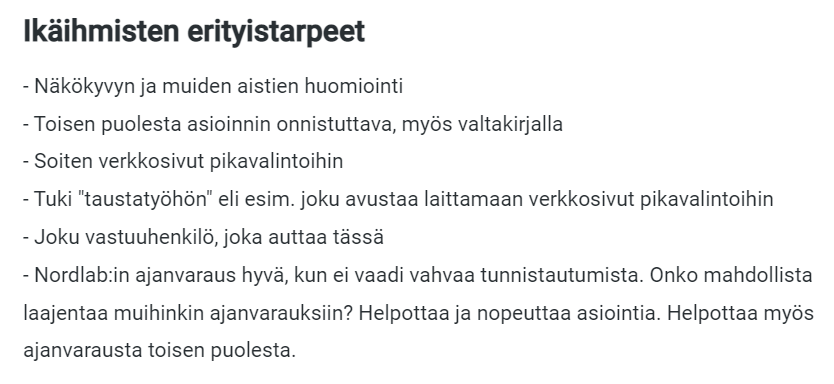 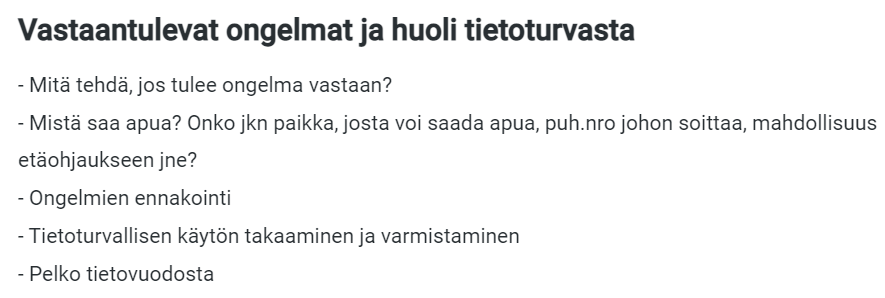 3
User journey mapping: Käyttäjän ajatuksia, kokemuksia, tunteita, toiveita (aineisto kerätty haastattelemalla ja havainnoimalla työpajojen yhteydessä)
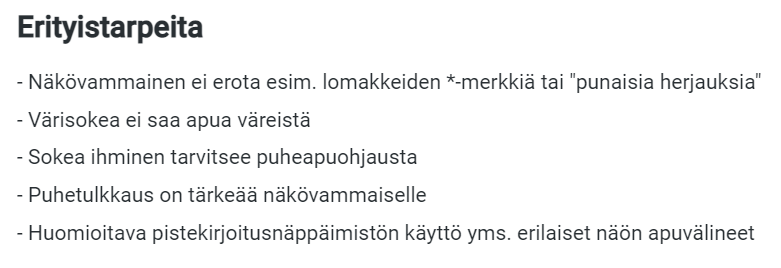 Käytön aikana
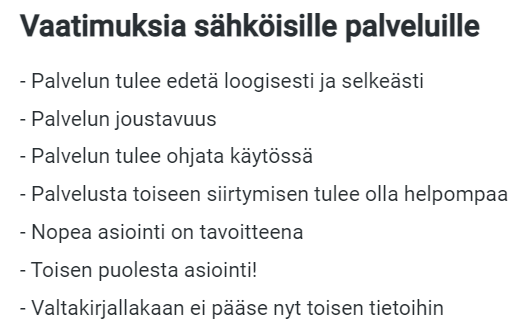 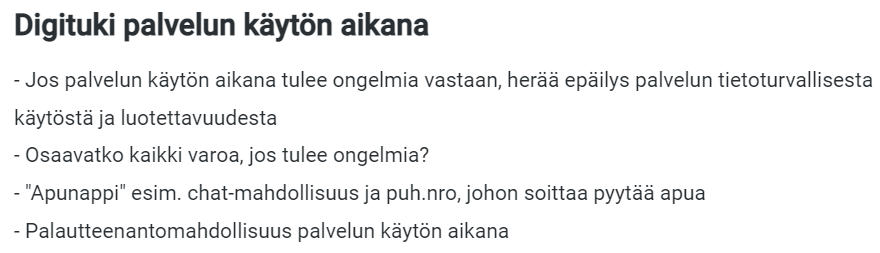 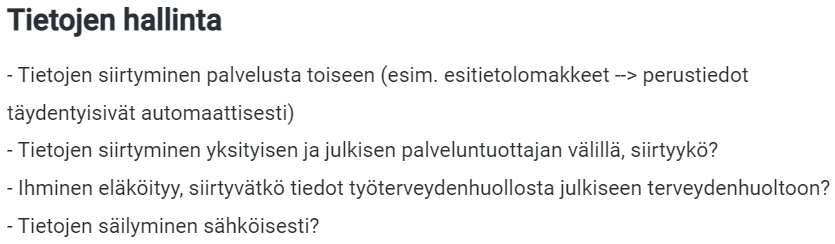 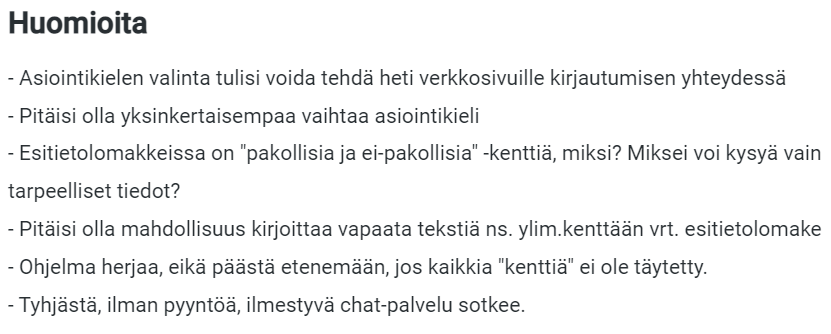 4
User journey mapping: Käyttäjän ajatuksia, kokemuksia, tunteita, toiveita (aineisto kerätty haastattelemalla ja havainnoimalla työpajojen yhteydessä)
Käytön jälkeen
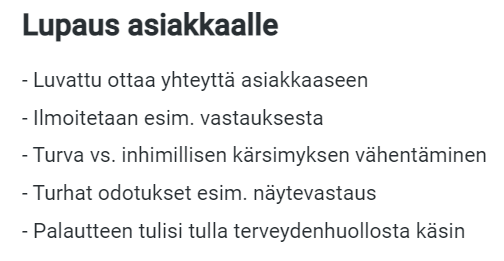 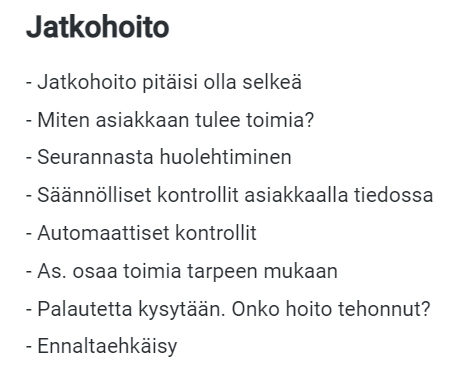 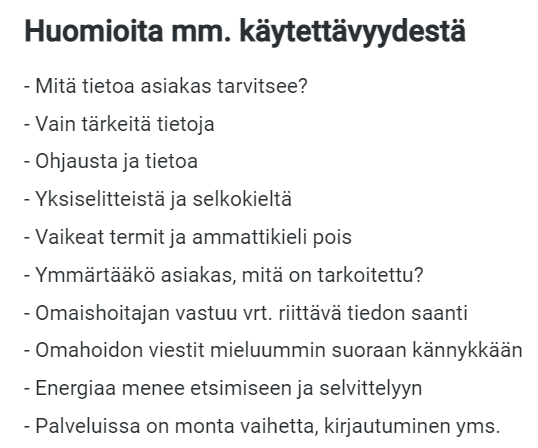 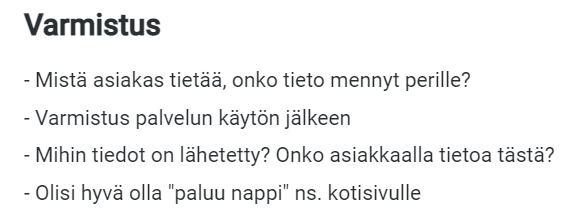 5